Информатика и ИТ
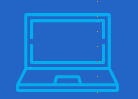 8
класс
ПРАКТИЧЕСКАЯ РАБОТА. 
РАБОТА С ФРИЛАНС  САЙТАМИ
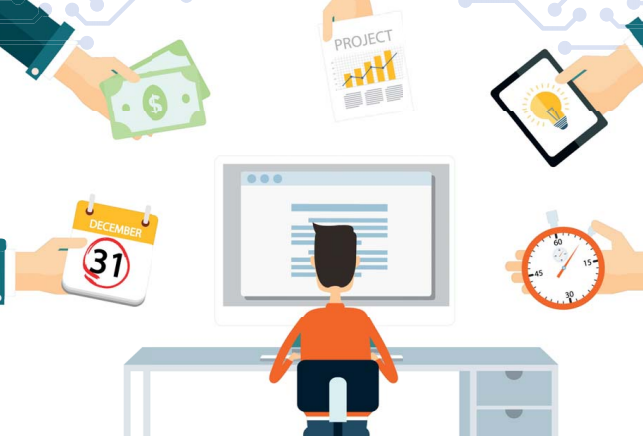 ПЛАН ПРАКТИЧЕСКОЙ РАБОТЫ
Используйте поисковую систему, чтобы найти самые популярные на сегодняшний день сайты для фрилансеров 
(ключевые слова: Best freelance WebsitesTop Freelance Websites).
ПЛАН ПРАКТИЧЕСКОЙ РАБОТЫ
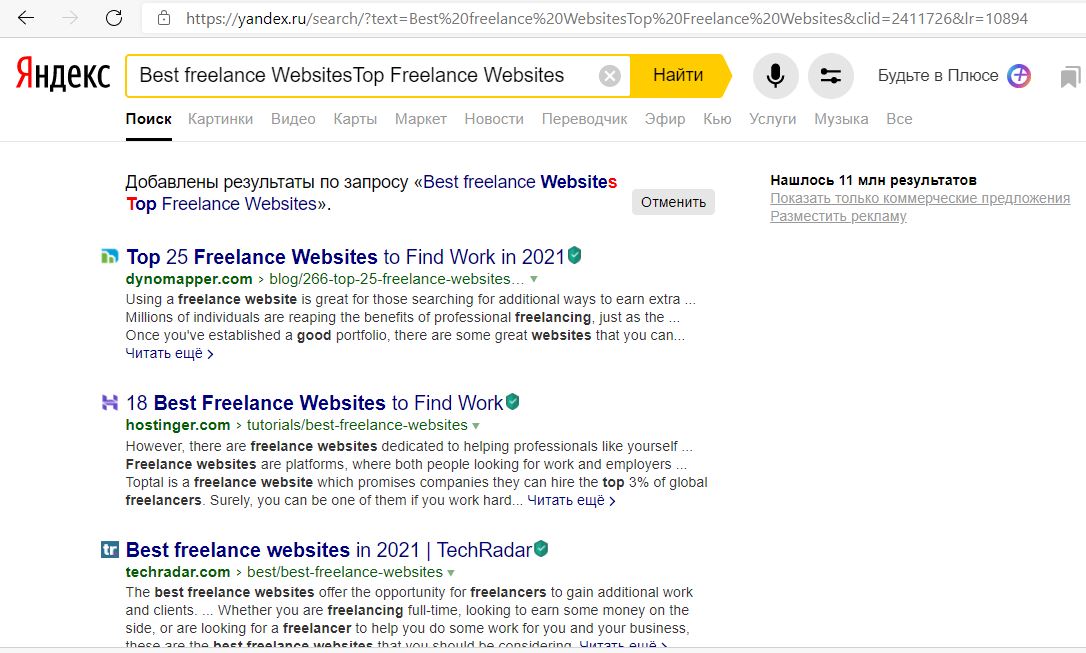 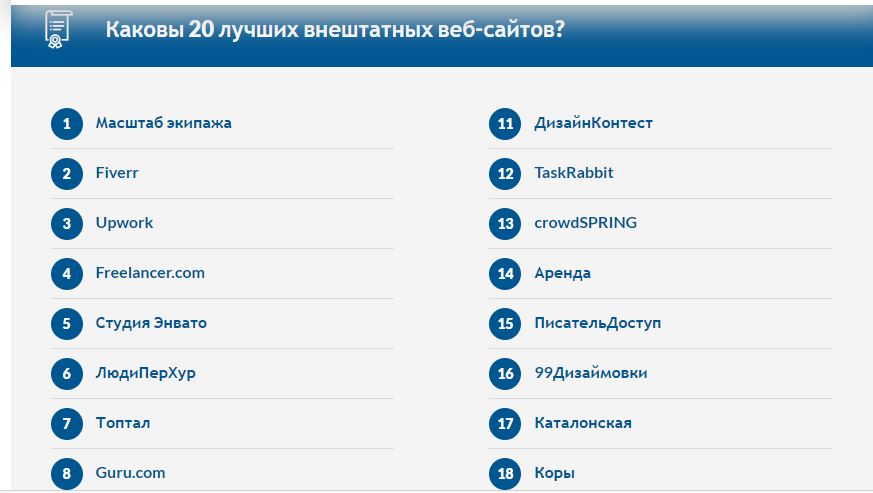 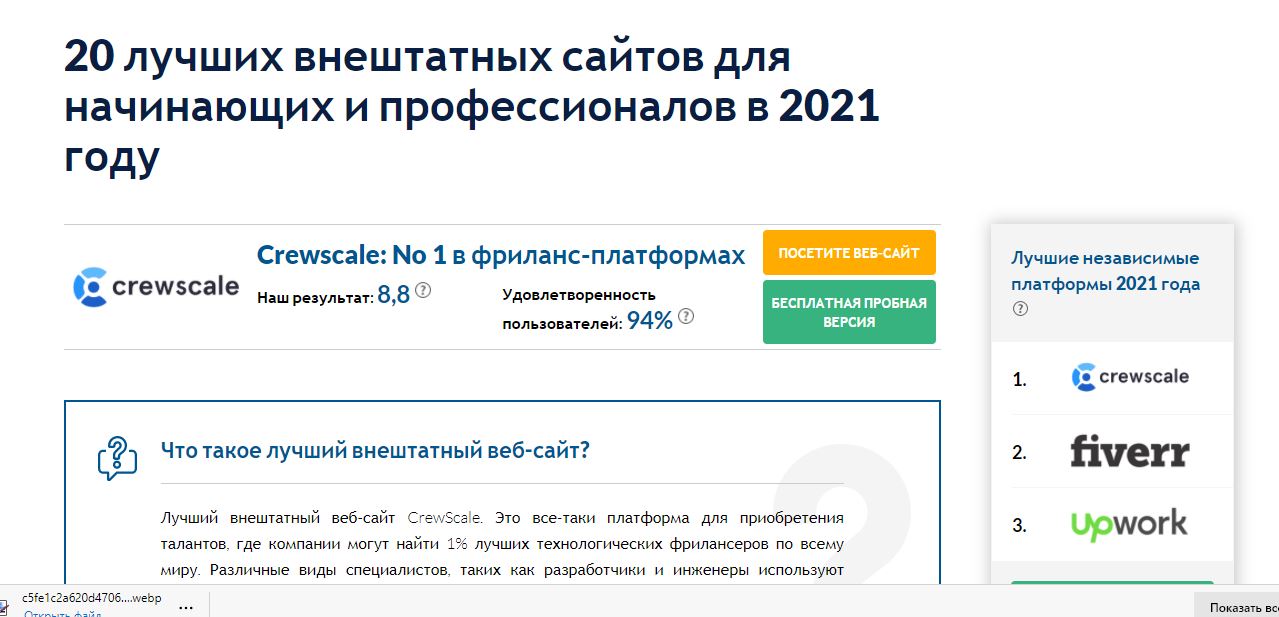 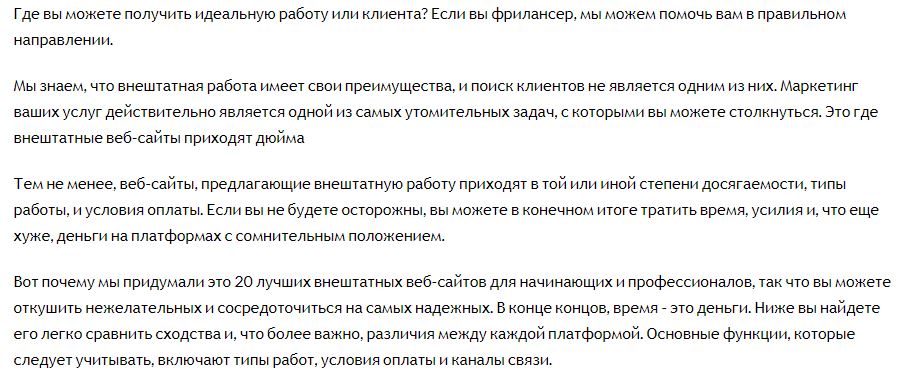 ПЛАН ПРАКТИЧЕСКОЙ РАБОТЫ
2. Зайдите на официальные фриланс-сайты и соберите о них информацию.
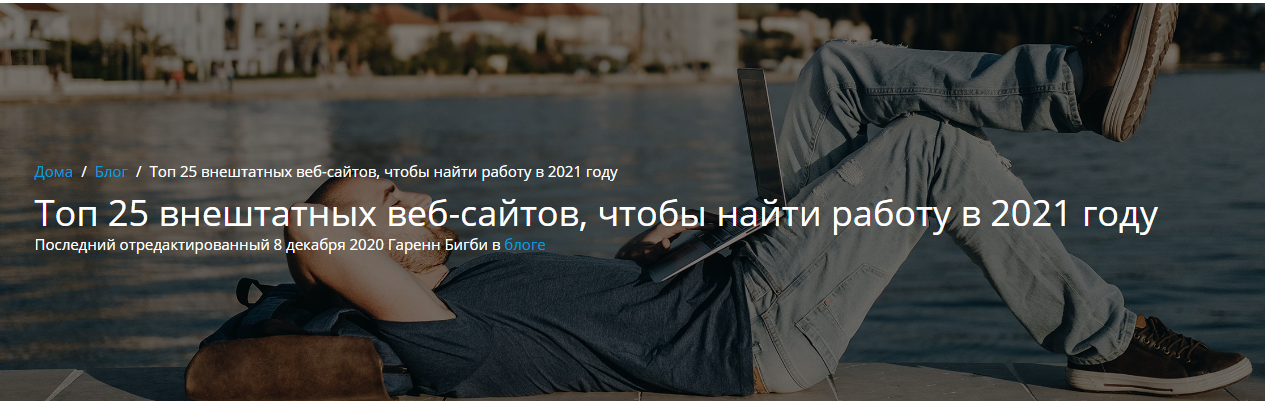 ОФИЦИАЛЬНЫЕ ФРИЛАНС-САЙТЫ
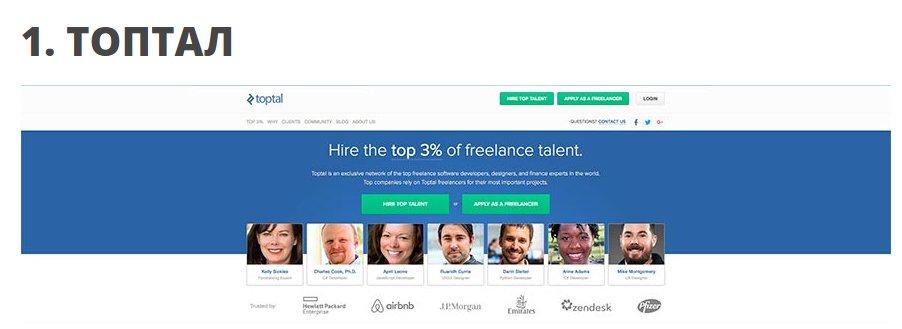 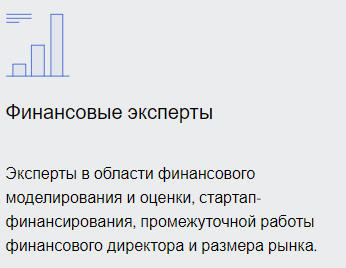 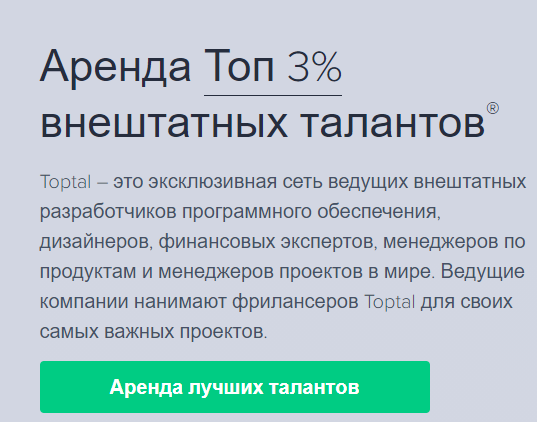 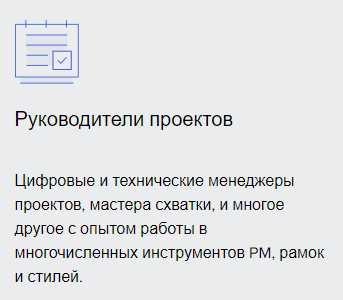 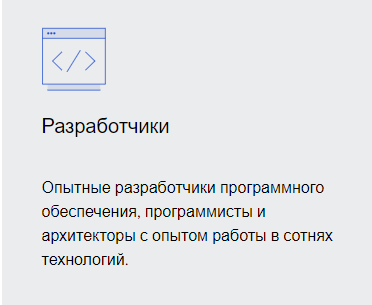 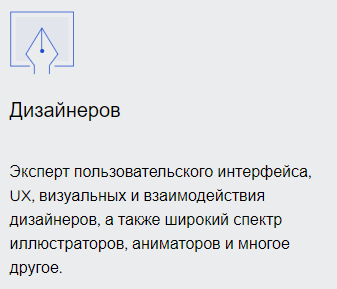 ОФИЦИАЛЬНЫЕ ФРИЛАНС-САЙТЫ
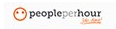 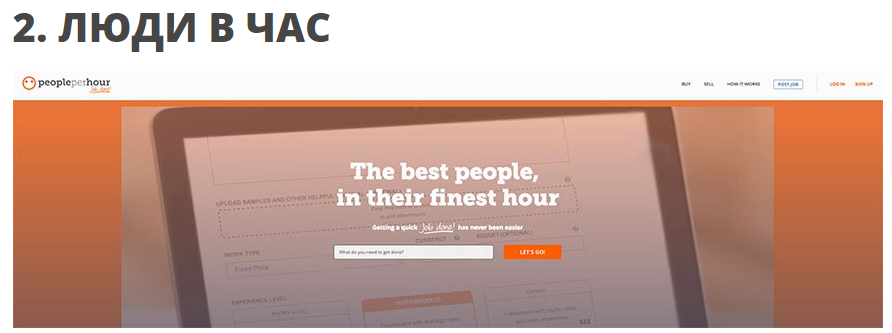 ОФИЦИАЛЬНЫЕ ФРИЛАНС-САЙТЫ
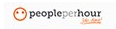 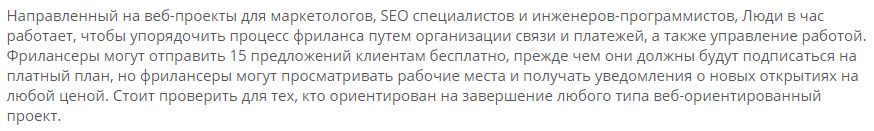 ОФИЦИАЛЬНЫЕ ФРИЛАНС-САЙТЫ
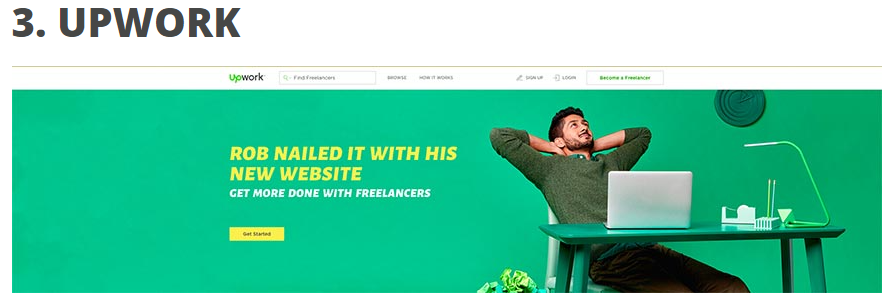 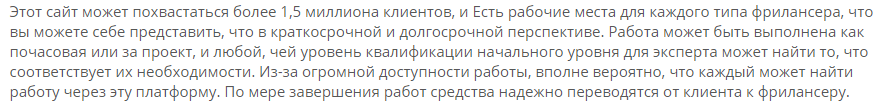 ОФИЦИАЛЬНЫЕ ФРИЛАНС-САЙТЫ
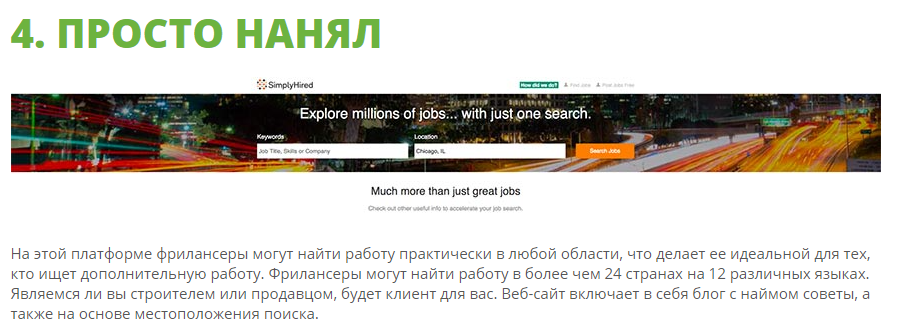 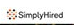 ОФИЦИАЛЬНЫЕ ФРИЛАНС-САЙТЫ
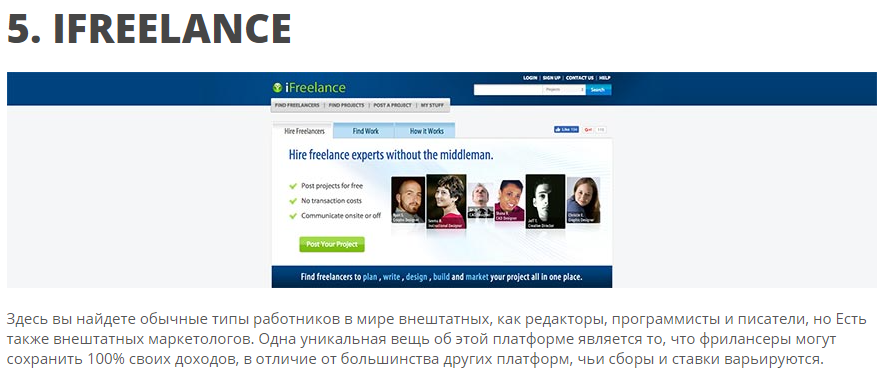 ОФИЦИАЛЬНЫЕ ФРИЛАНС-САЙТЫ
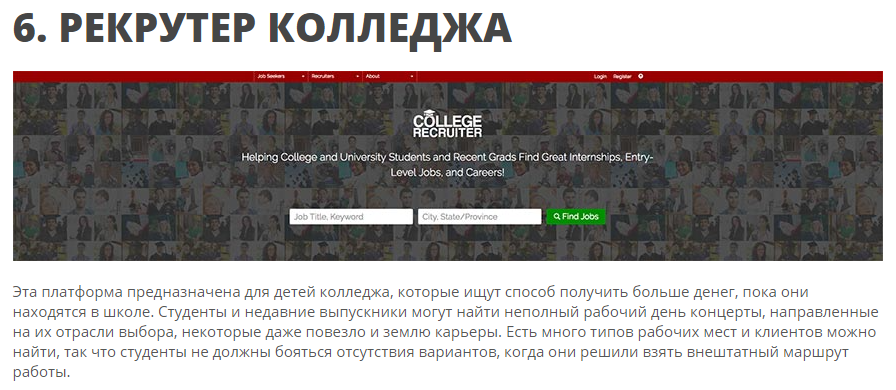 ПЛАН ПРАКТИЧЕСКОЙ РАБОТЫ
3. Зарегистрируйтесь на сайтах фрилансеров и изучите их возможности.
РЕГИСТРАЦИЯ НА ФРИЛАНС-САЙТАХ
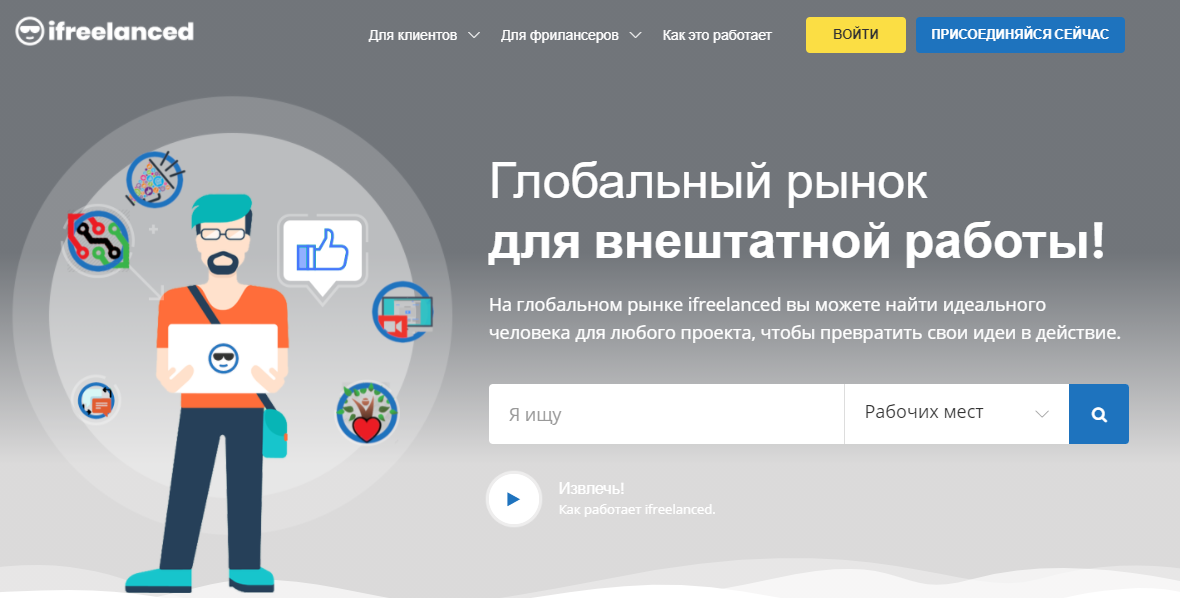 РЕГИСТРАЦИЯ НА ФРИЛАНС-САЙТАХ
РЕГИСТРАЦИЯ НА ФРИЛАНС-САЙТАХ
ПЛАН ПРАКТИЧЕСКОЙ РАБОТЫ
4. Проведите сравнительный анализ сайтов. Тщательно изучите особенности посредством анализа.
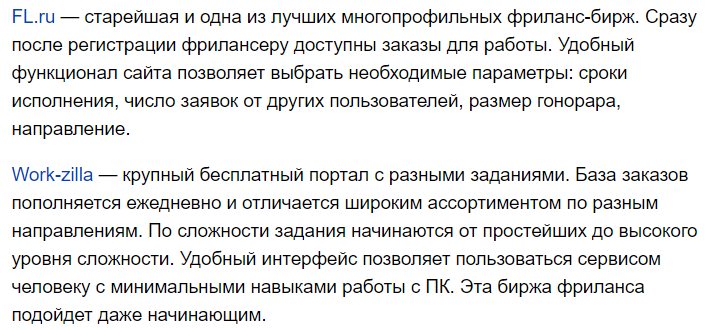 СРАВНИТЕЛЬНЫЙ АНАЛИЗ САЙТОВ
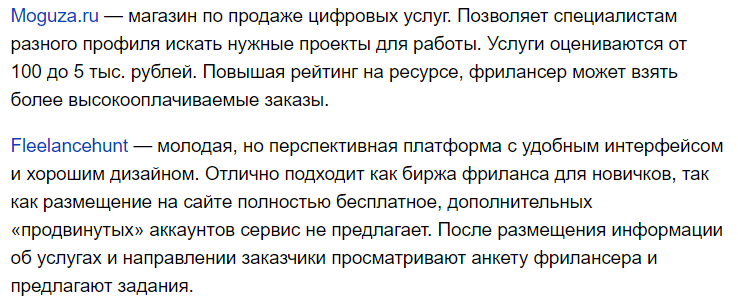 СРАВНИТЕЛЬНЫЙ АНАЛИЗ САЙТОВ
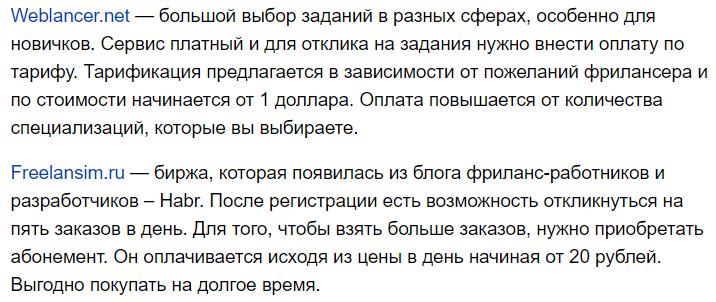 СРАВНИТЕЛЬНЫЙ АНАЛИЗ САЙТОВ
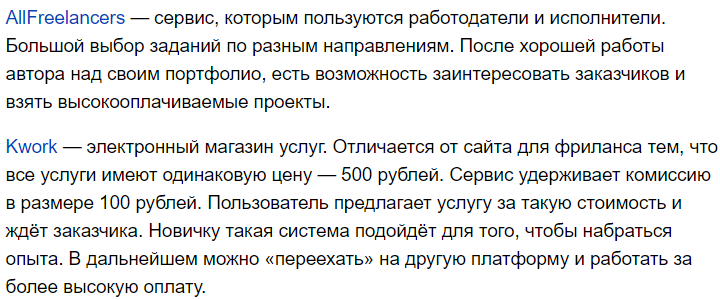 СРАВНИТЕЛЬНЫЙ АНАЛИЗ САЙТОВ
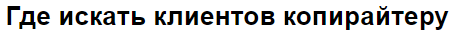 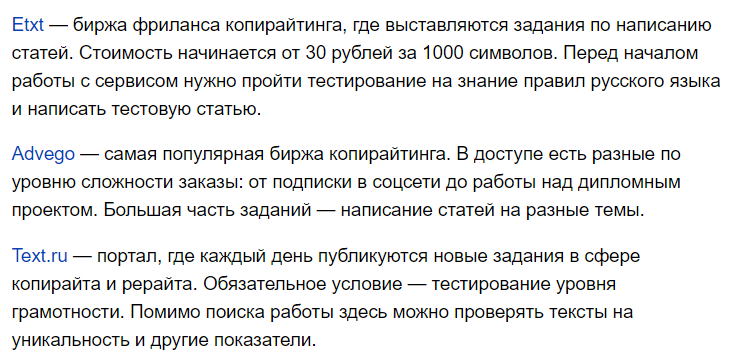 СРАВНИТЕЛЬНЫЙ АНАЛИЗ САЙТОВ
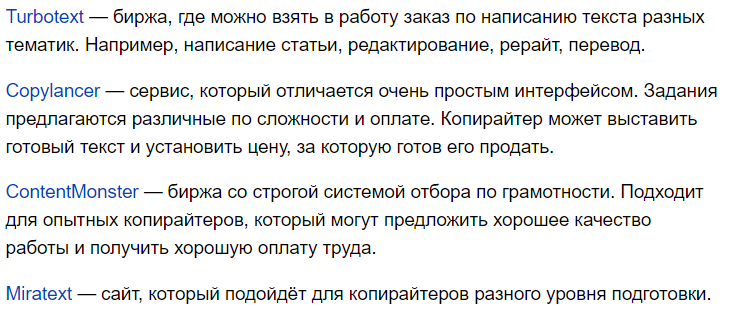 СРАВНИТЕЛЬНЫЙ АНАЛИЗ САЙТОВ
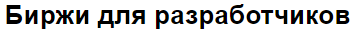 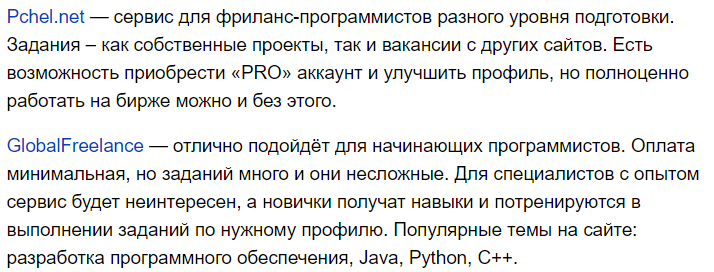 СРАВНИТЕЛЬНЫЙ АНАЛИЗ САЙТОВ
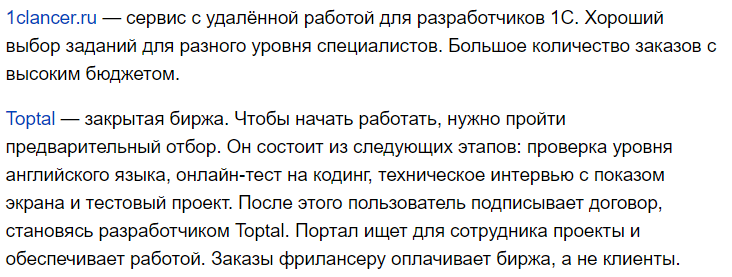 ЗАДАНИЕ ДЛЯ САМОСТОЯТЕЛЬНОЙ РАБОТЫ
5. Подготовьте и представьте презентацию по полученным результатам. 
6. Зарегистрируйтесь на сайте биржи https: //hirelancer.uz/.
7. Ознакомьтесь с разделами «Фрилансеры», «Заказы» и раздел добавления заказов.